The 104 Best Practices for D2L Technology
Thomas J. Tobin
Northeastern Illinois University
Covering 104 Things in an Hour?
How about 26 minutes?
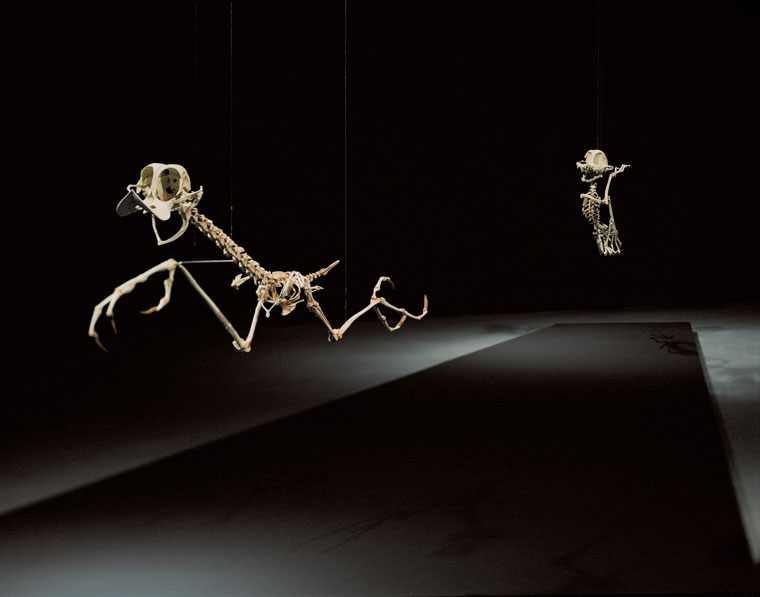 ice breakers
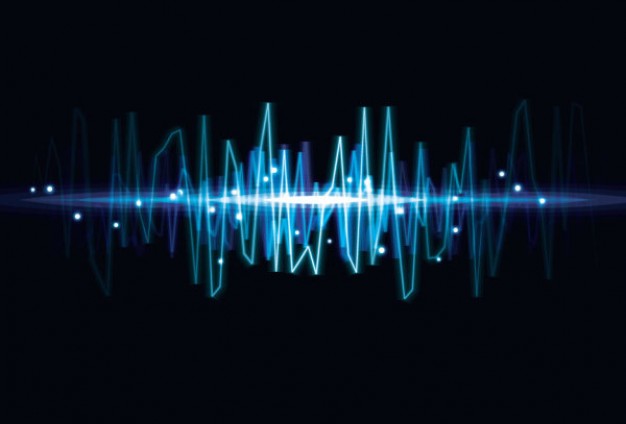 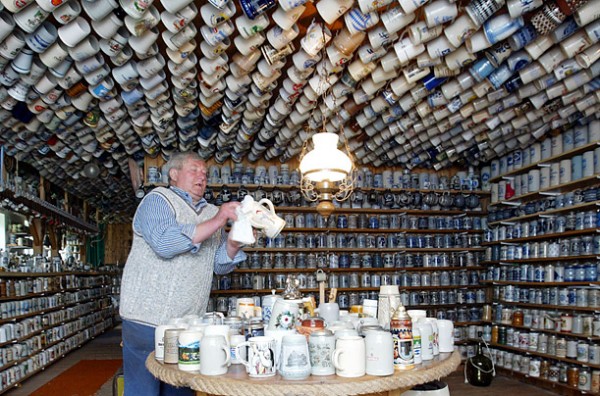 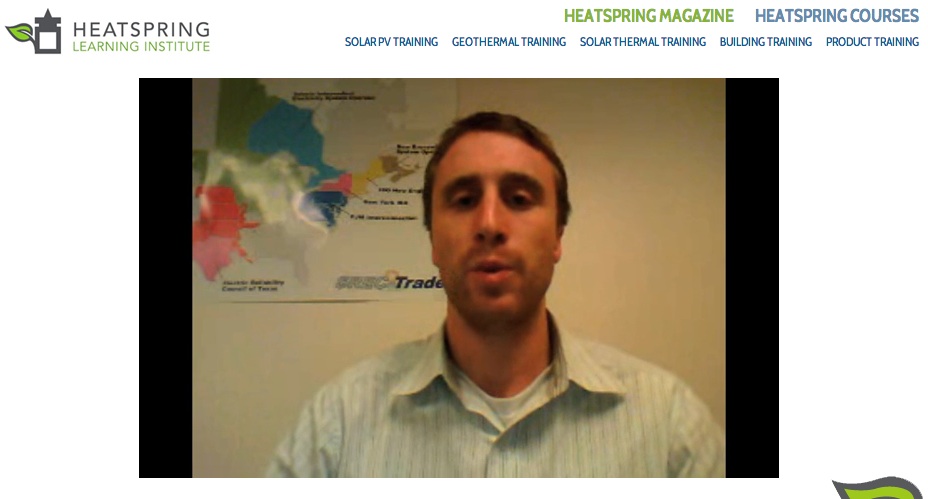 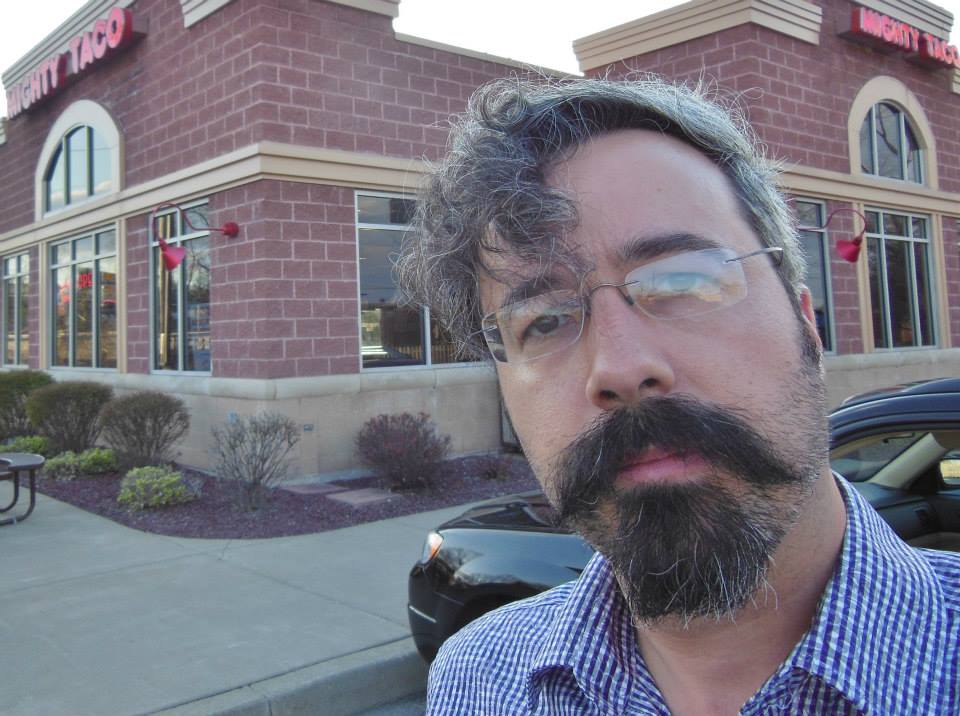 ice breakers
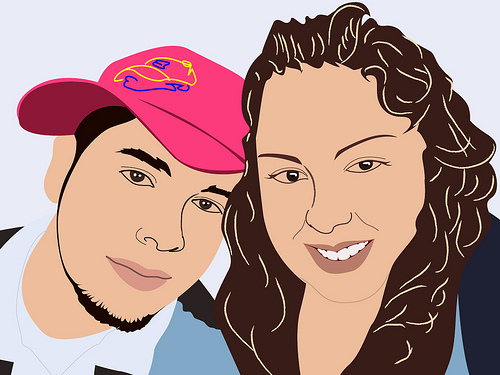 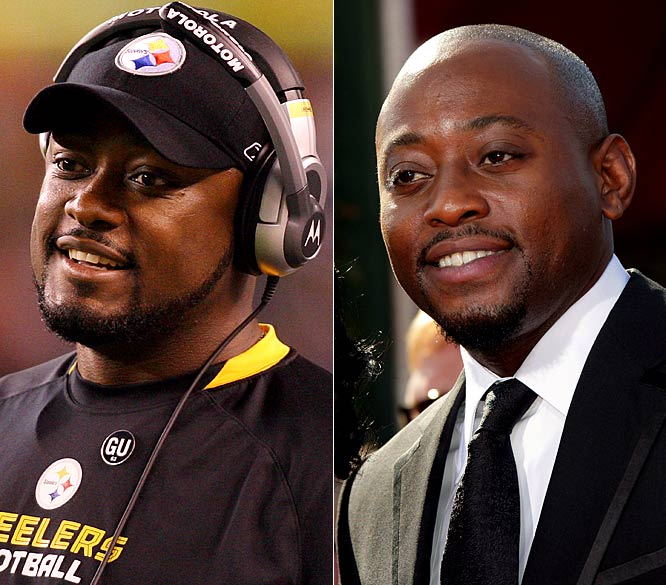 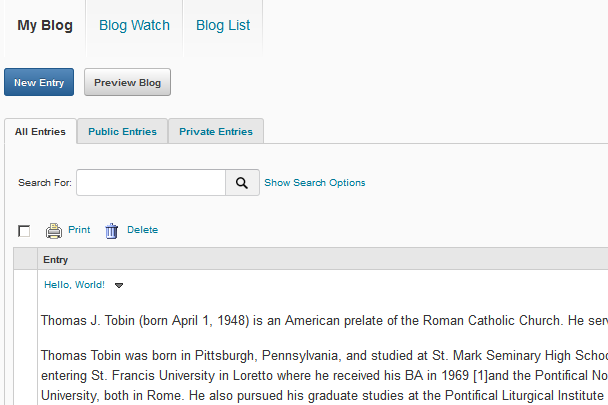 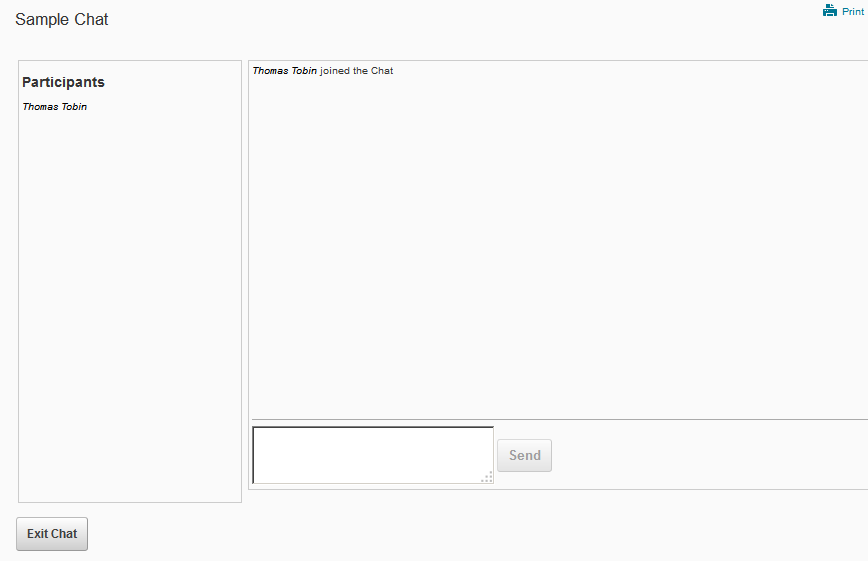 ice breakers
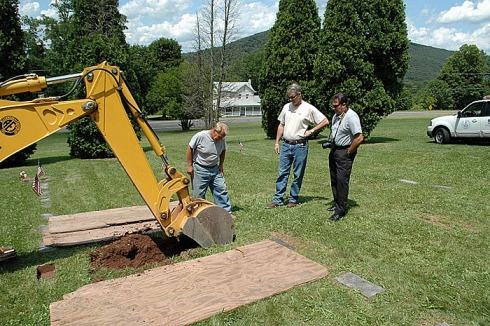 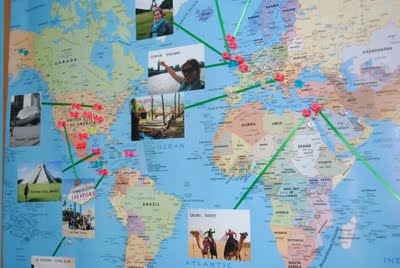 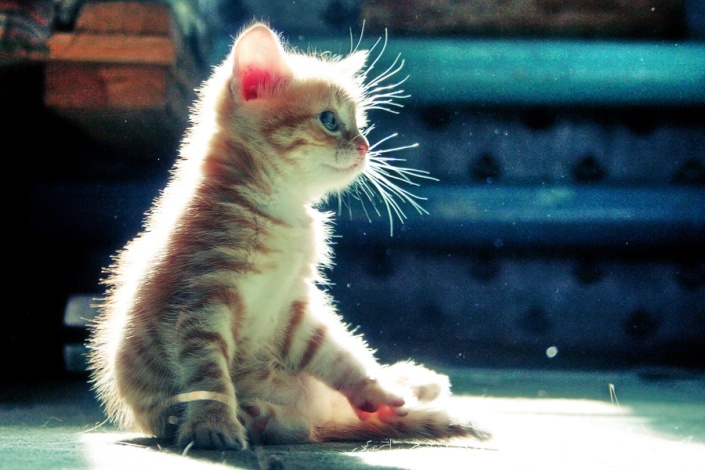 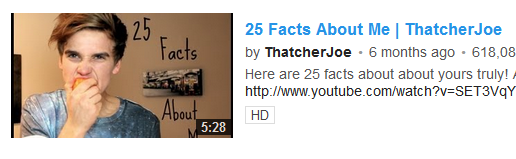 13: Rhyming Introductions: Introduce yourself in rhyming verse.
student engagement
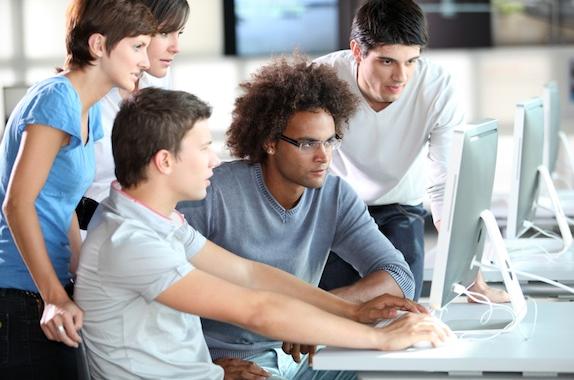 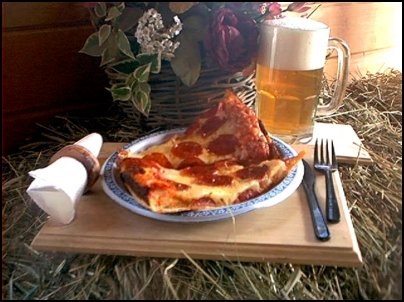 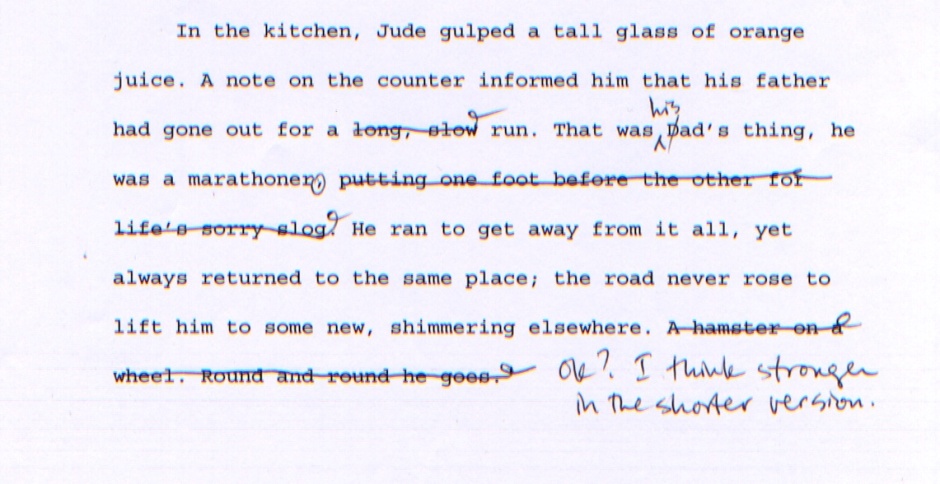 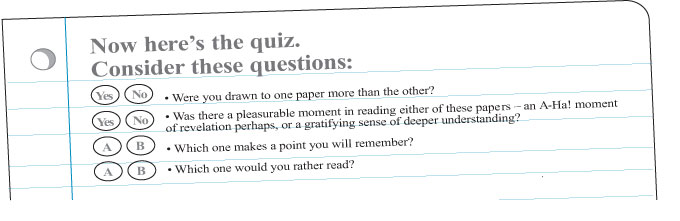 student engagement
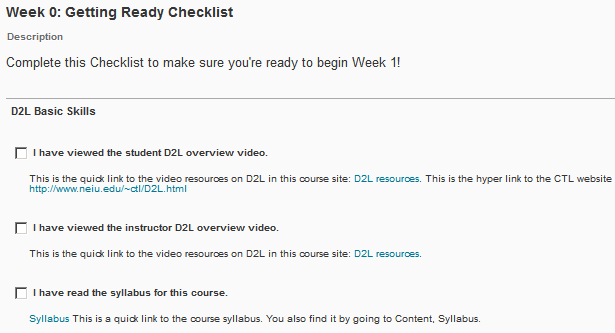 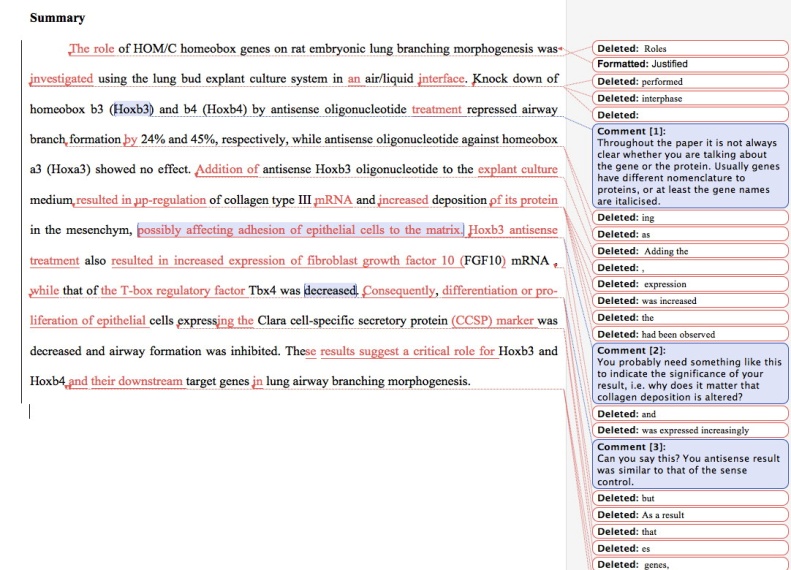 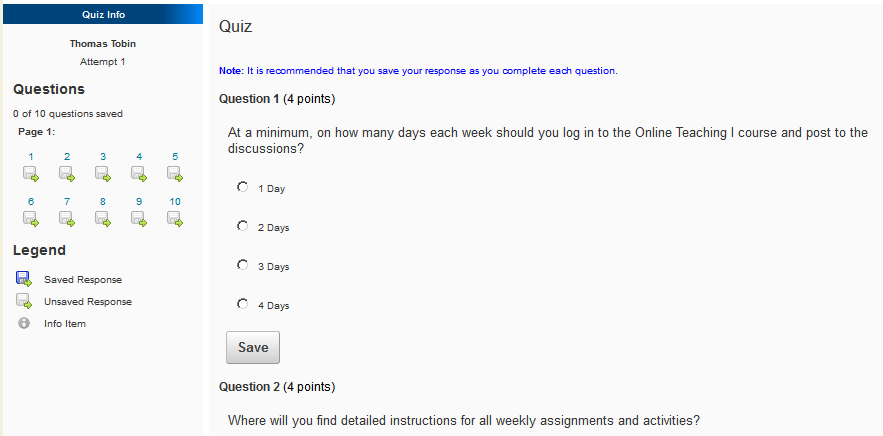 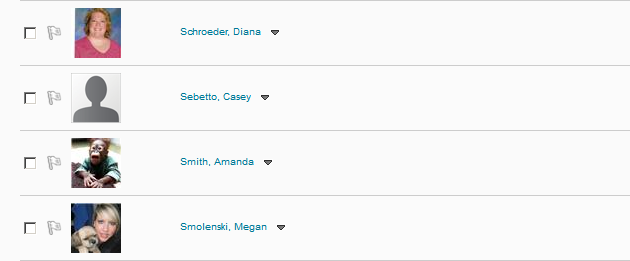 22: Assignment Re-Write: Craft the instructions in your own style (or someone else’s).
student engagement
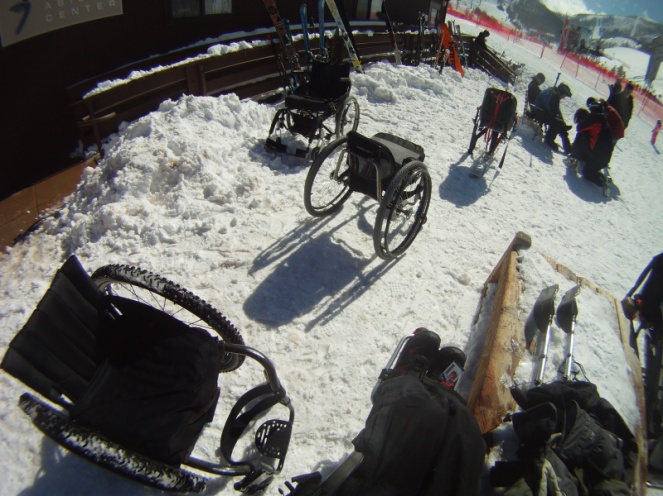 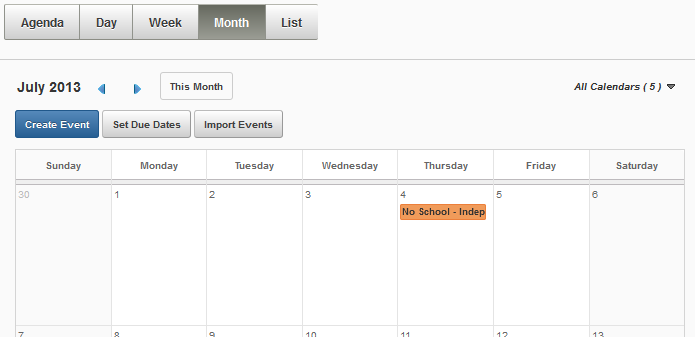 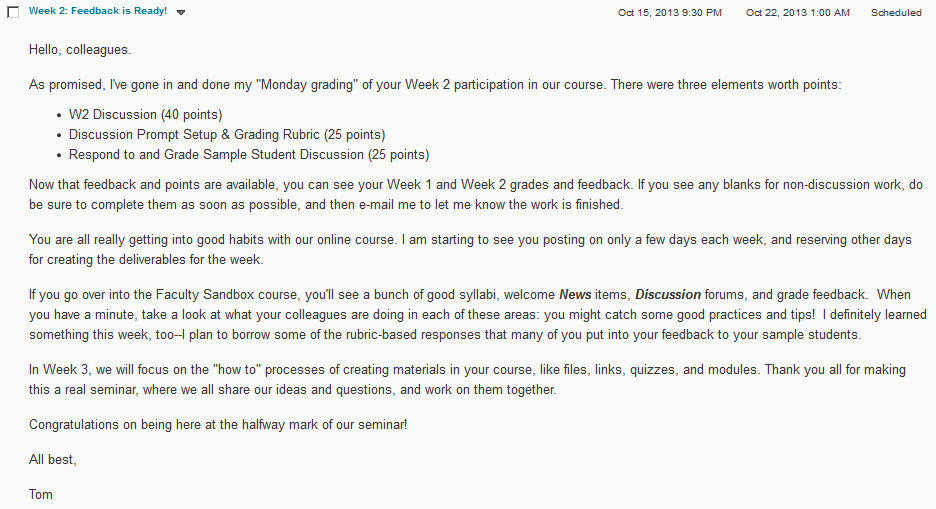 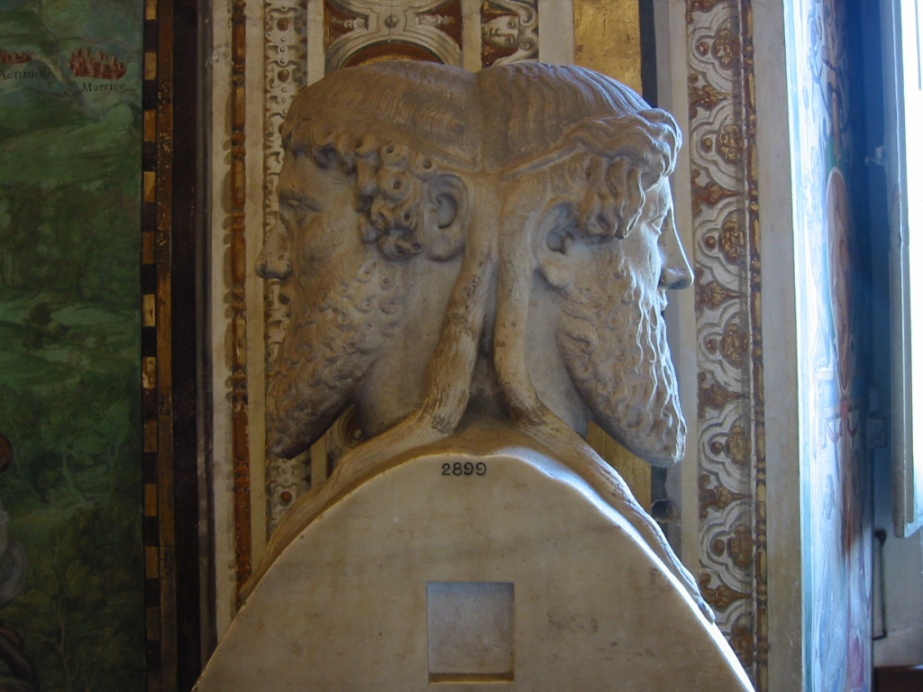 instructor presence
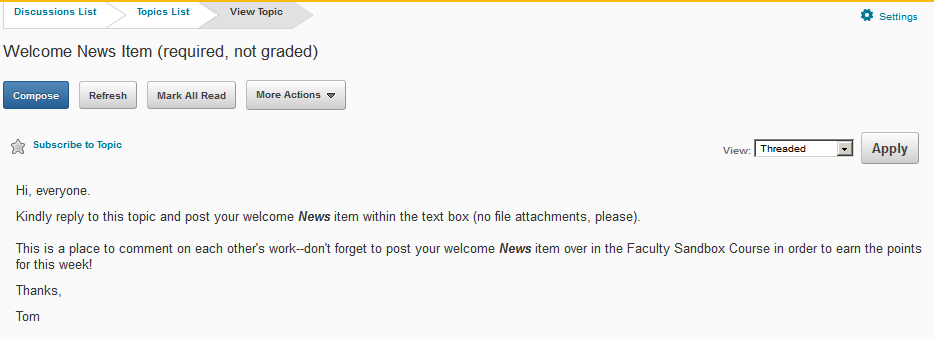 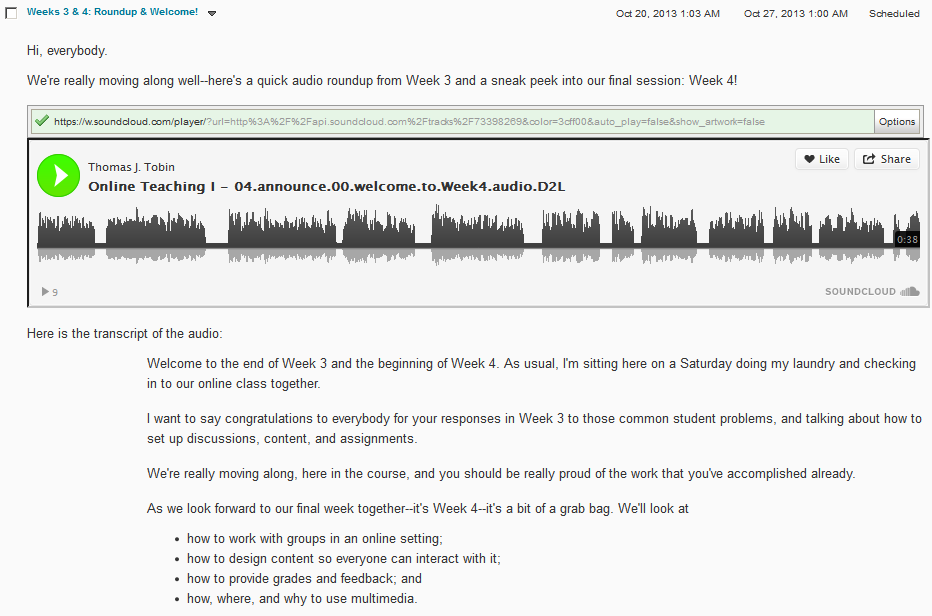 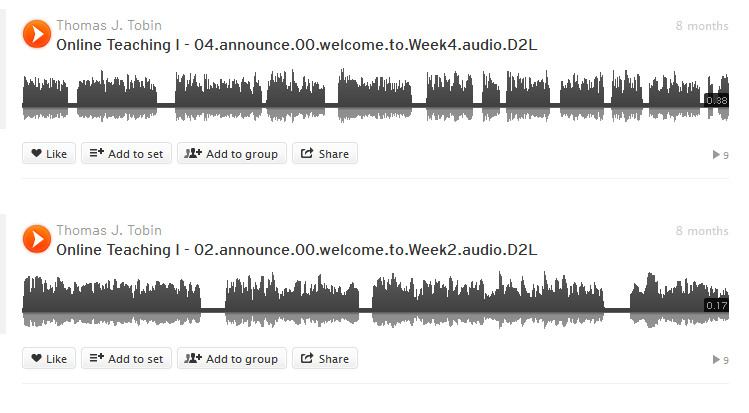 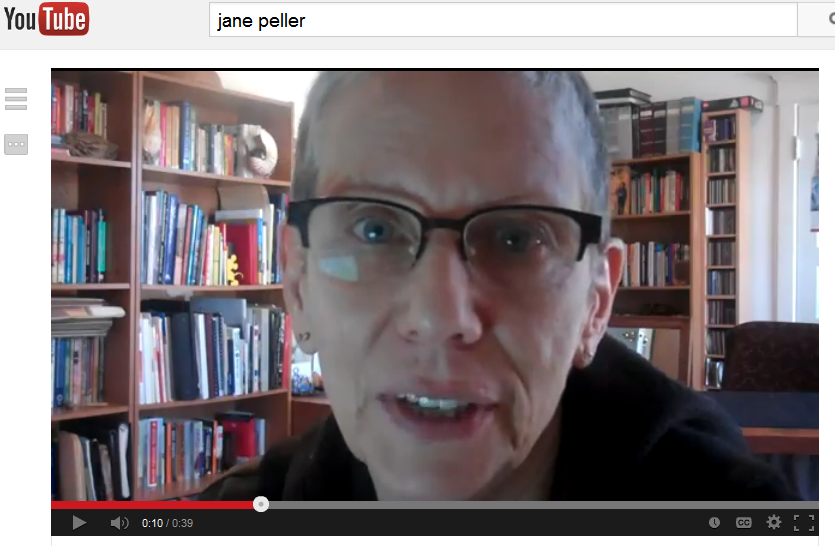 31: “Voice Mail”:  Leave students audio messages no longer than 20 seconds. Beep!
instructor presence
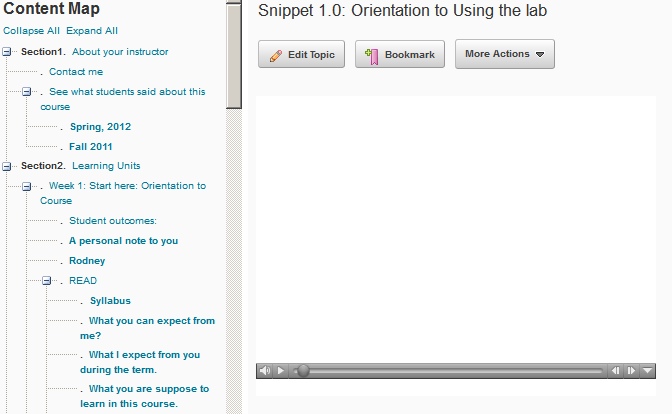 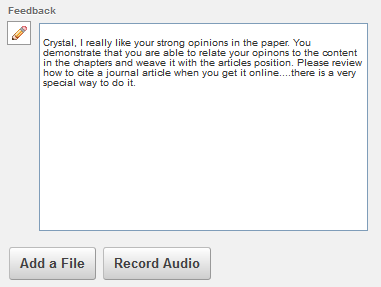 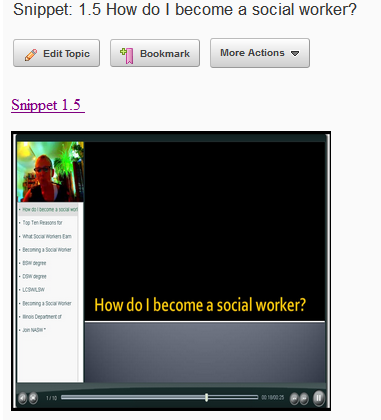 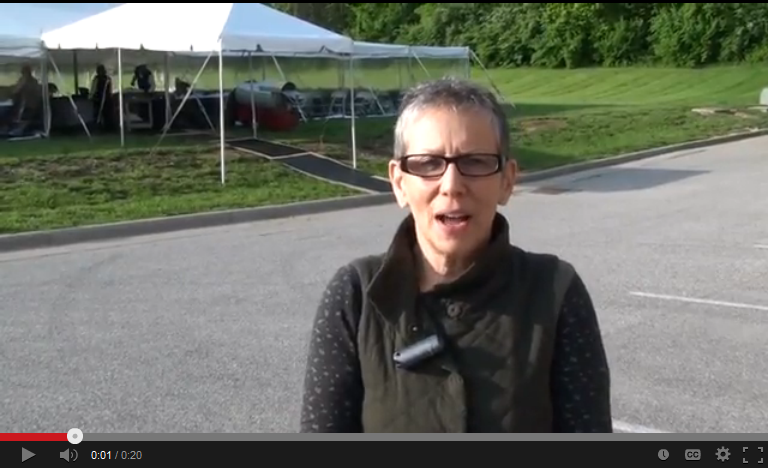 instructor presence
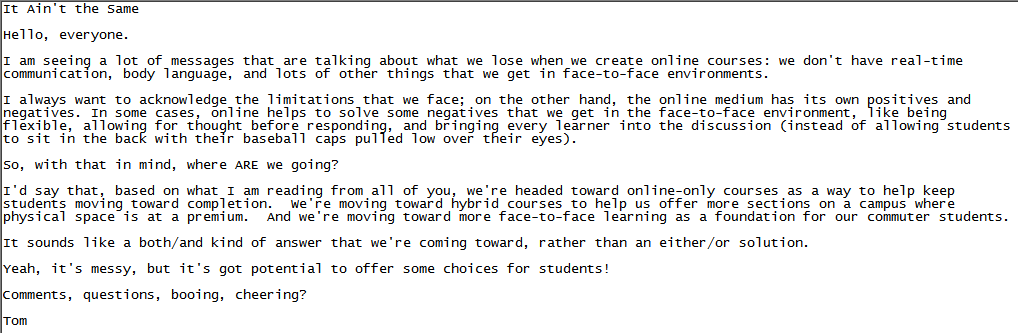 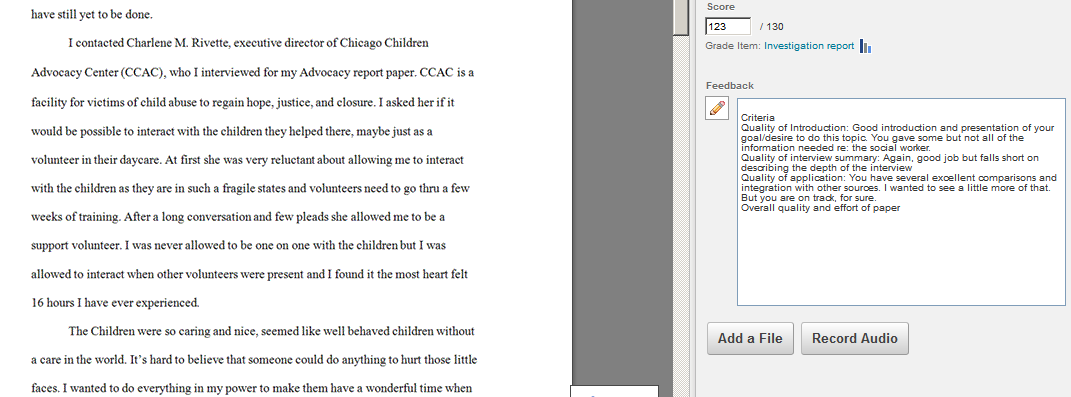 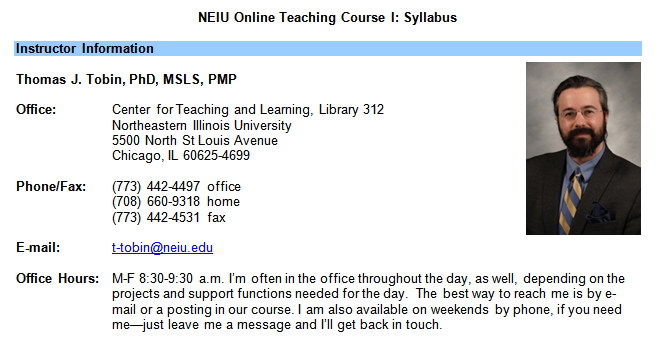 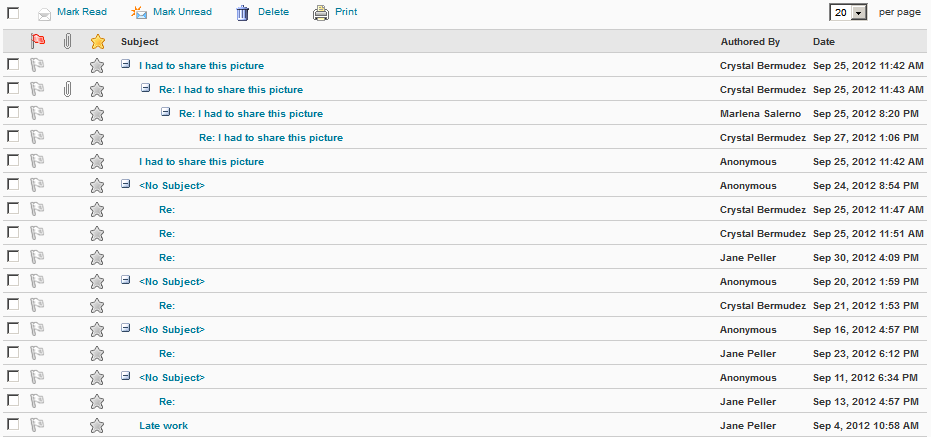 interactivity
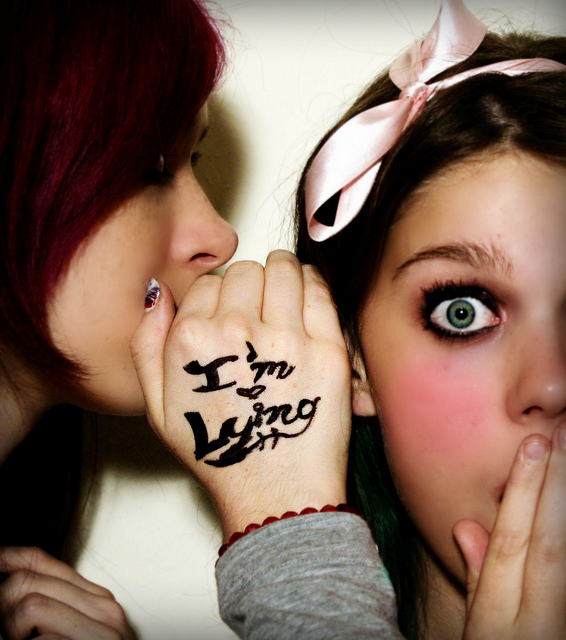 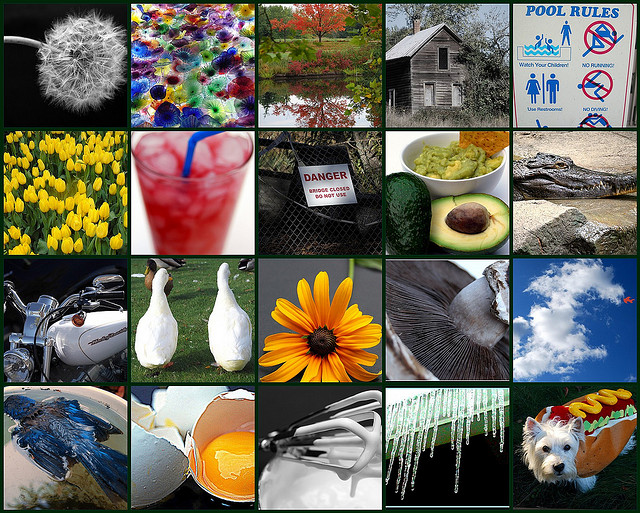 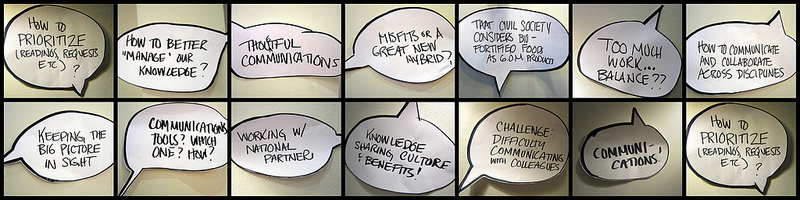 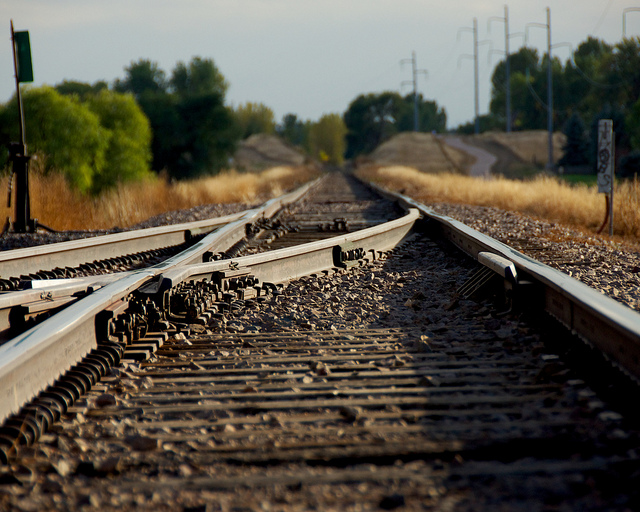 interactivity
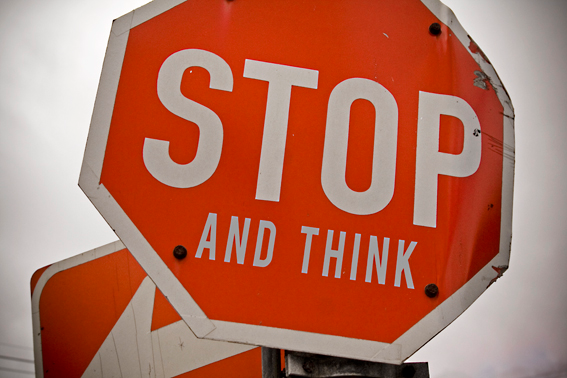 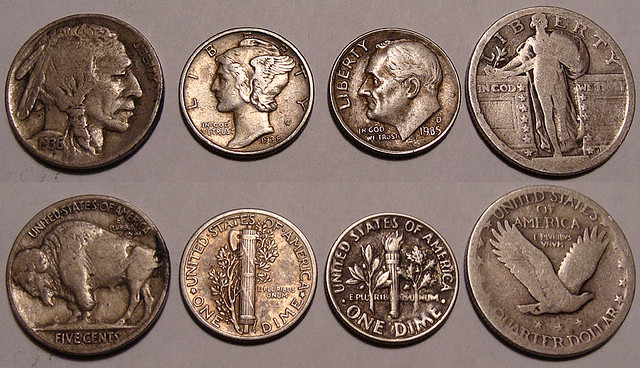 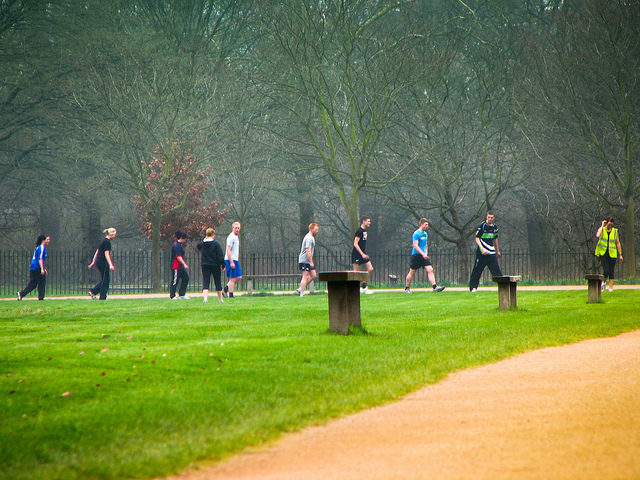 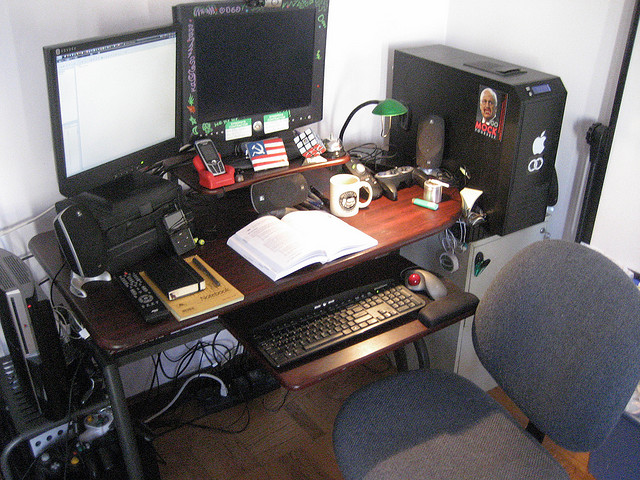 interactivity
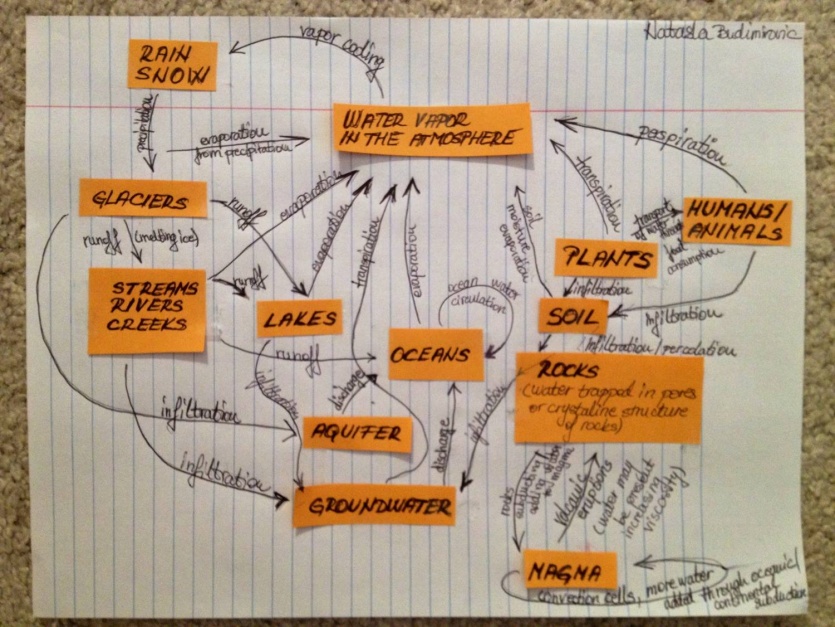 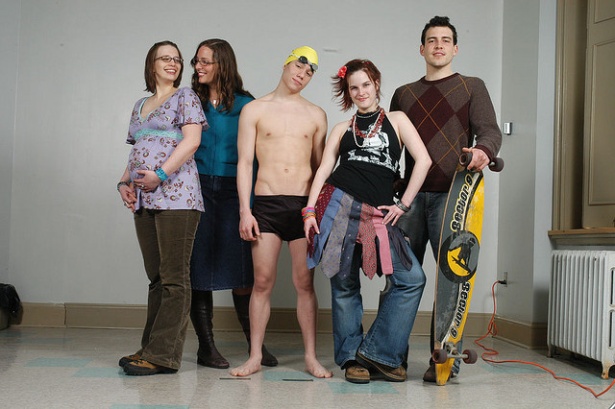 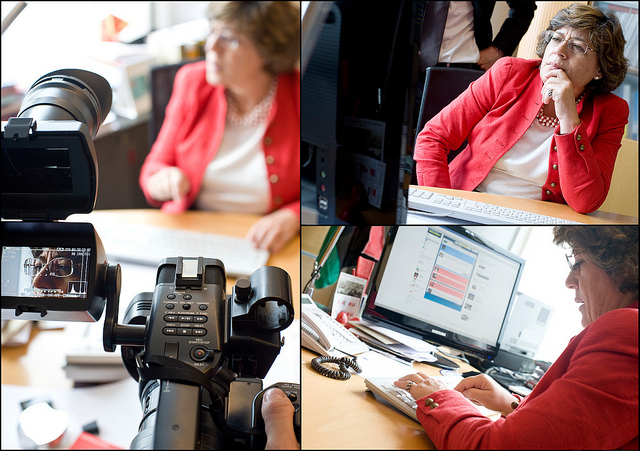 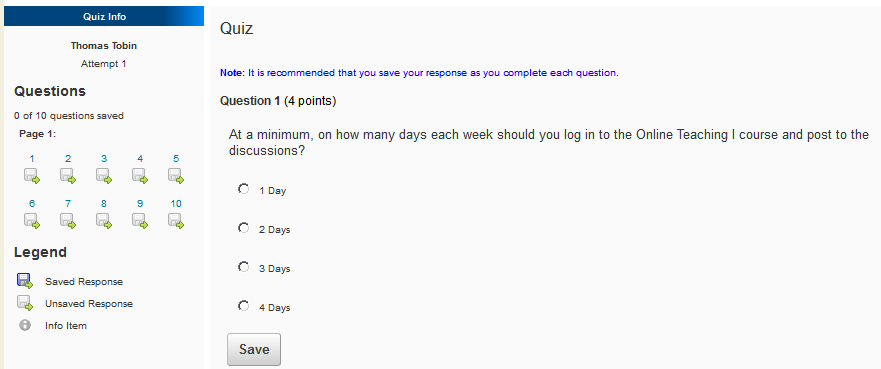 52: Must Post to See Others:
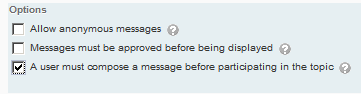 academic integrity
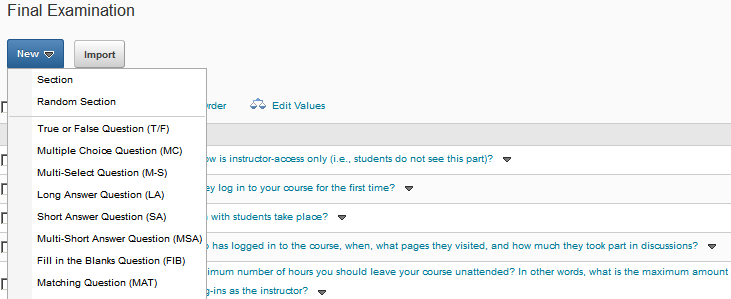 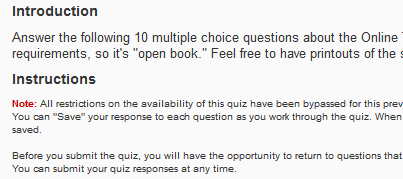 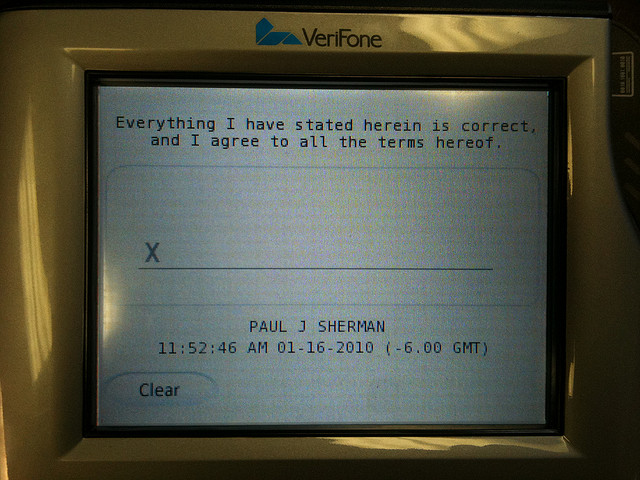 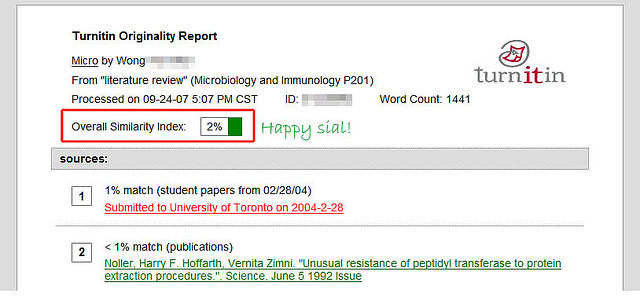 57: Special Browsers:
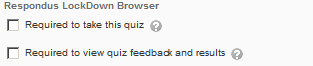 academic integrity
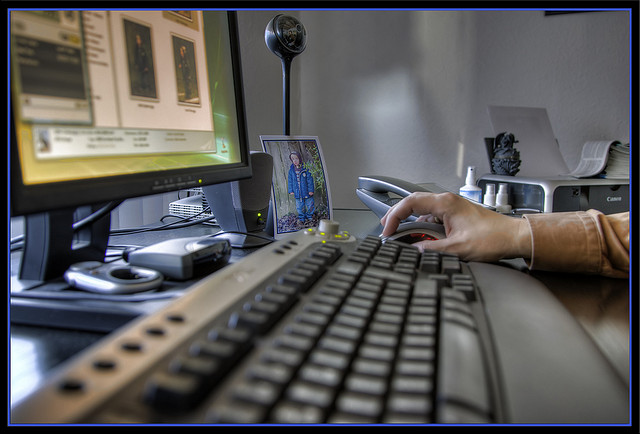 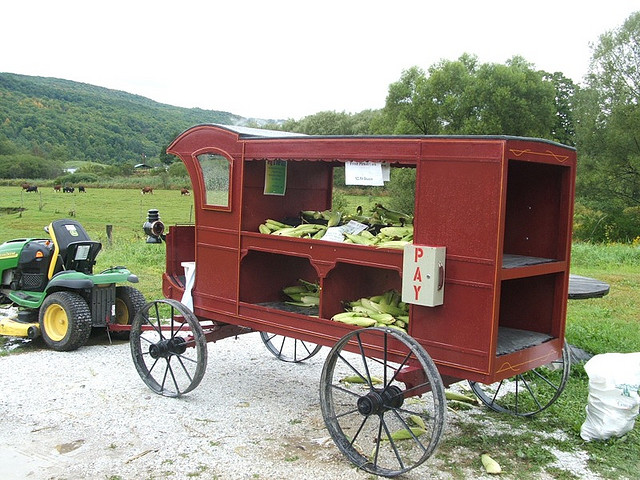 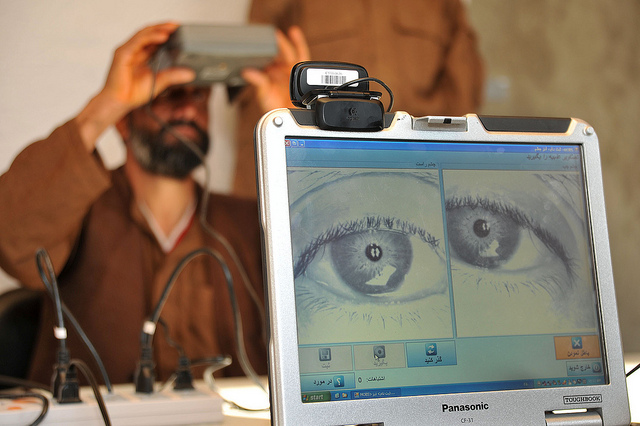 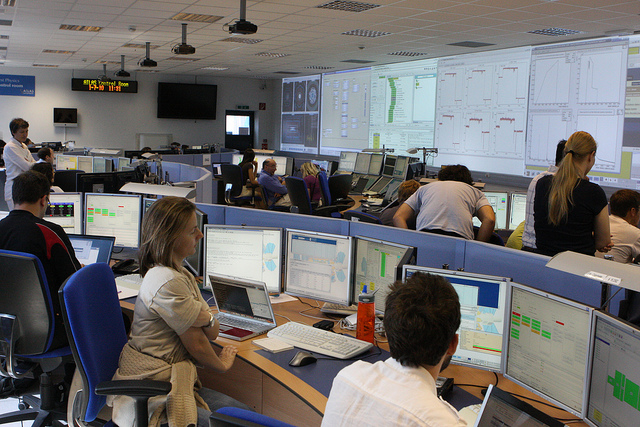 academic integrity
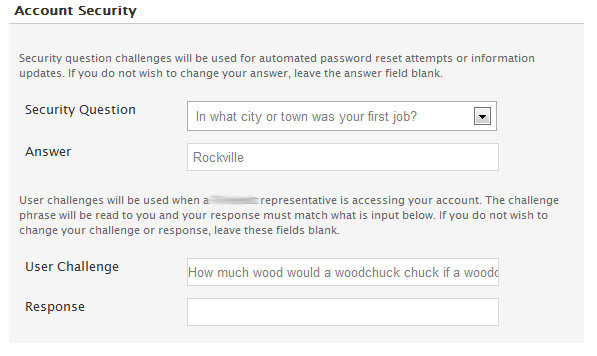 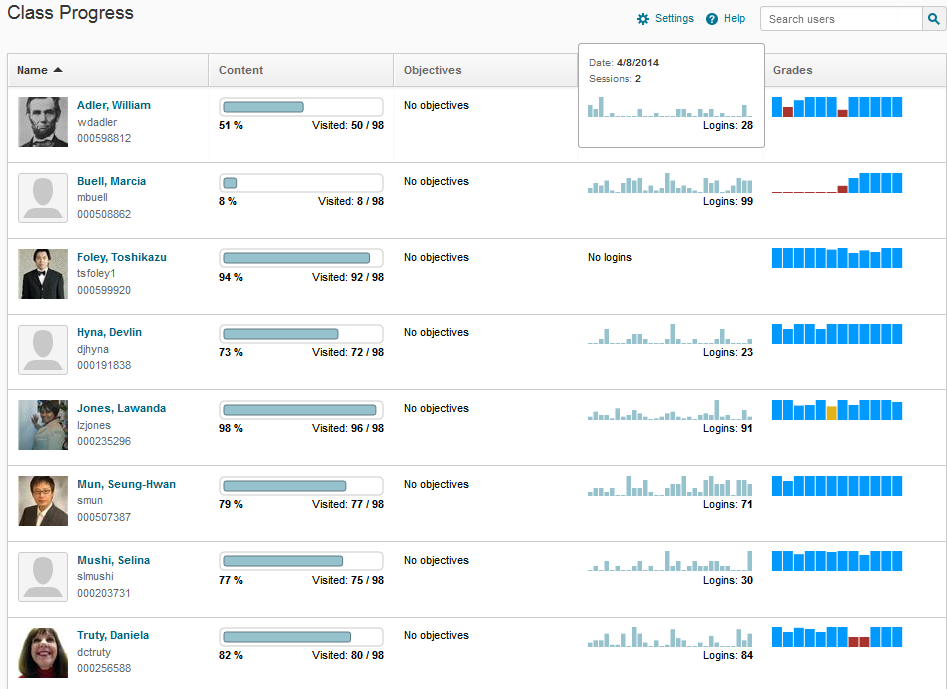 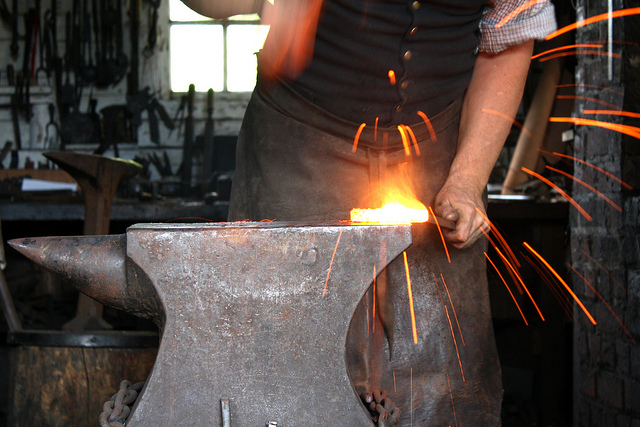 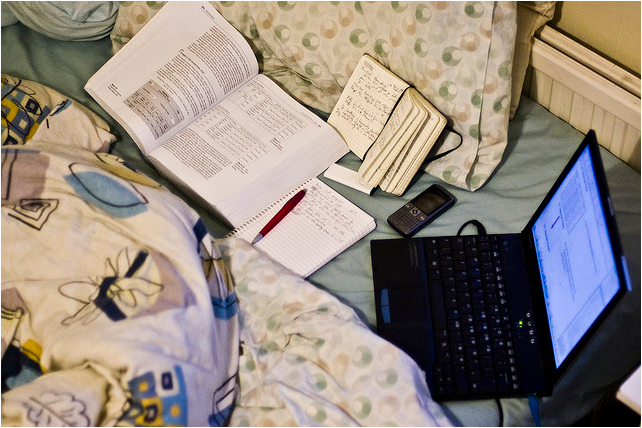 usability
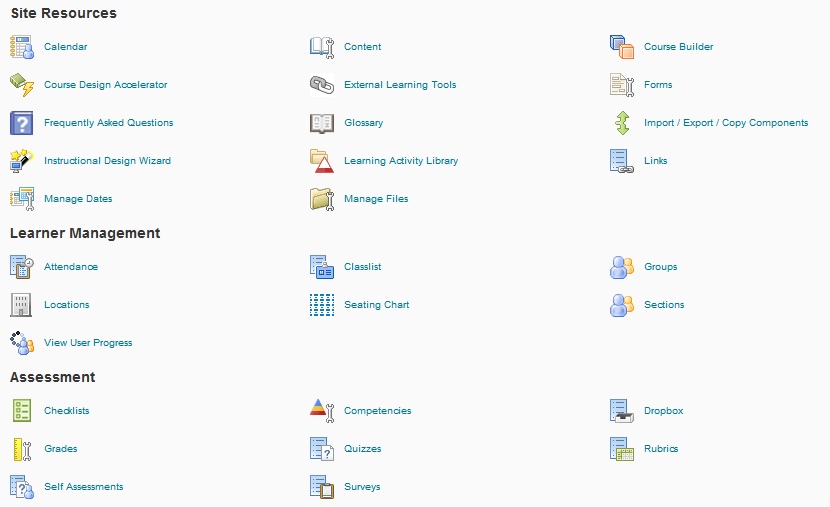 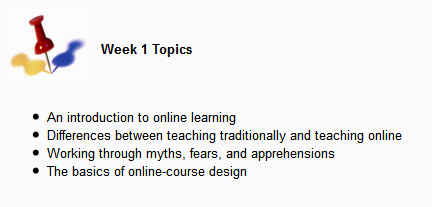 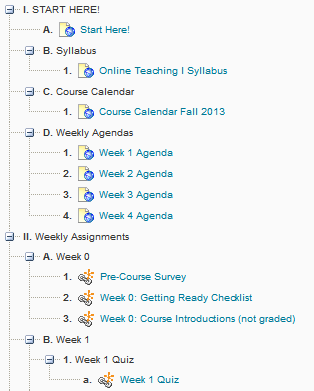 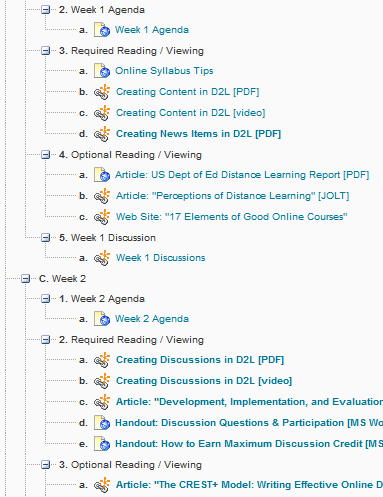 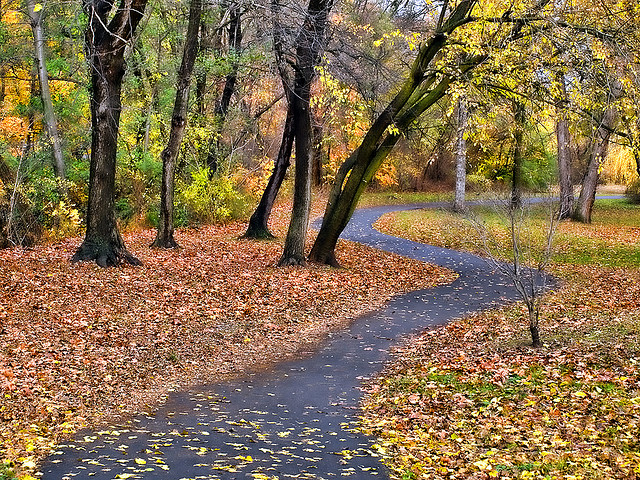 usability
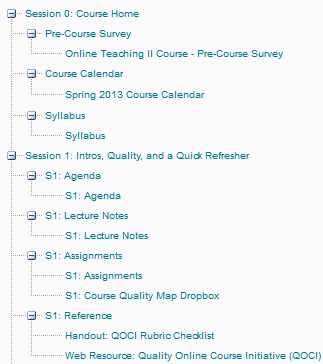 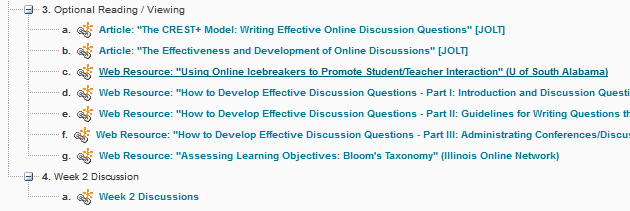 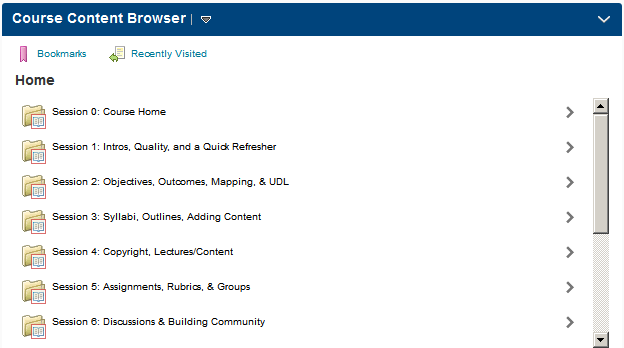 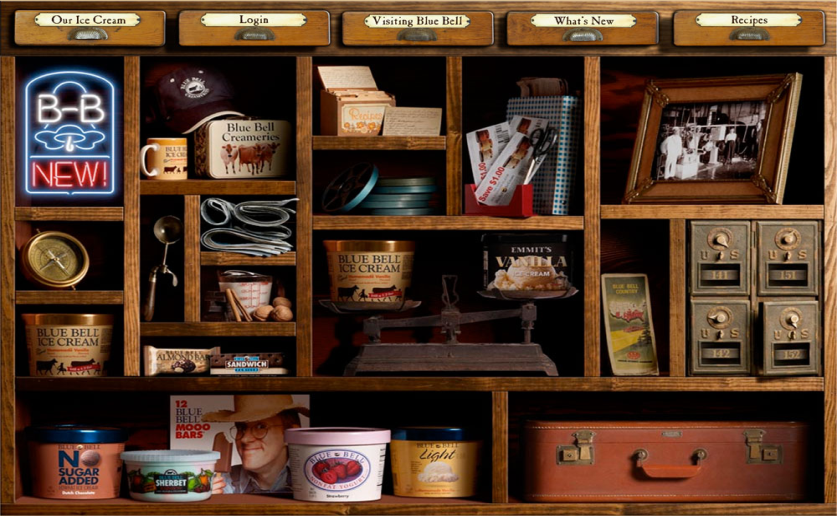 usability
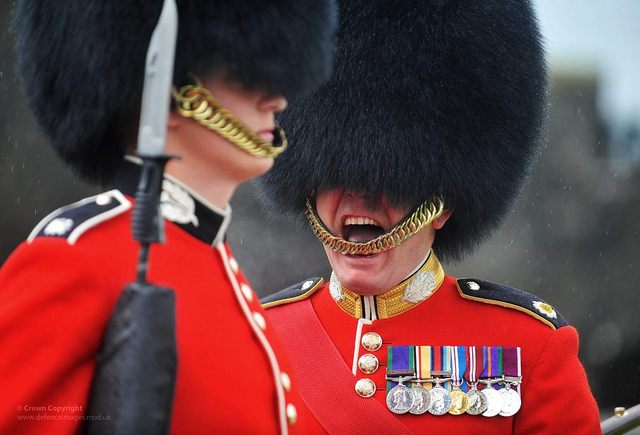 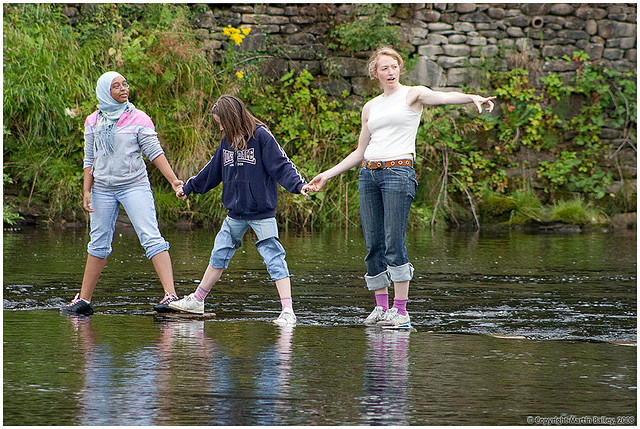 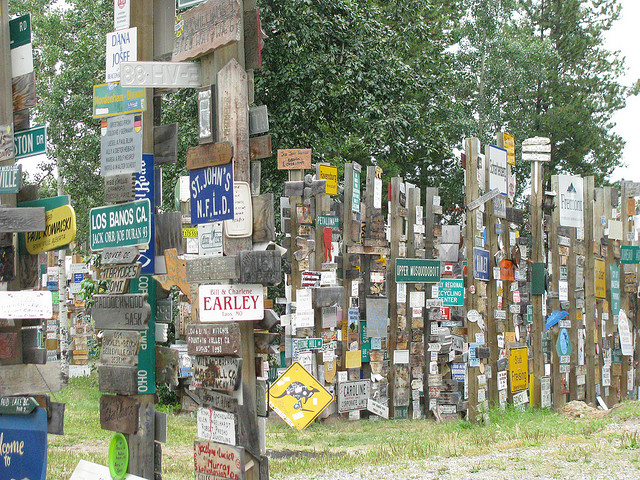 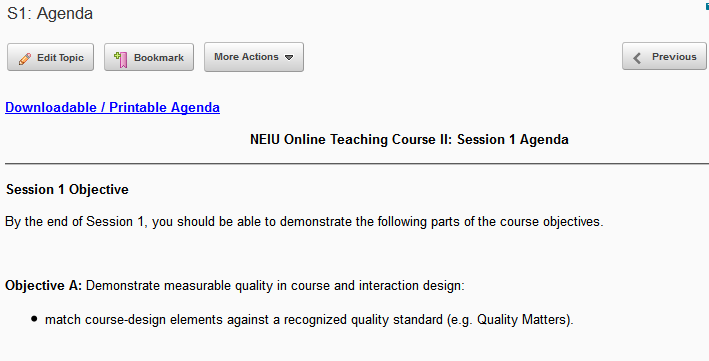 78: Checklists:
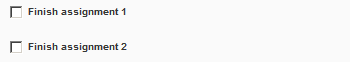 universal design
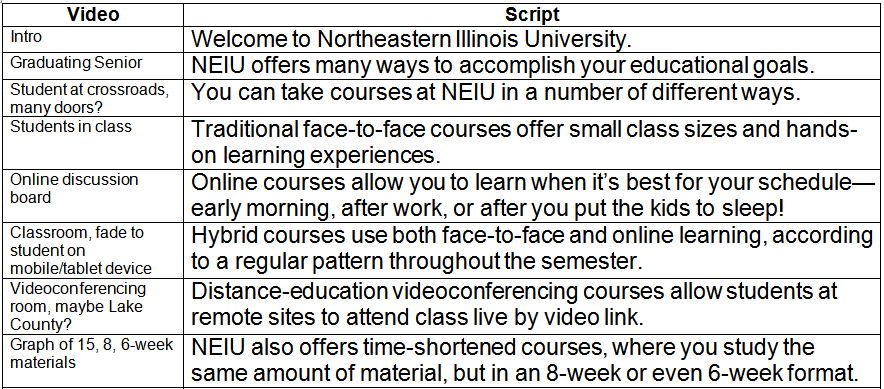 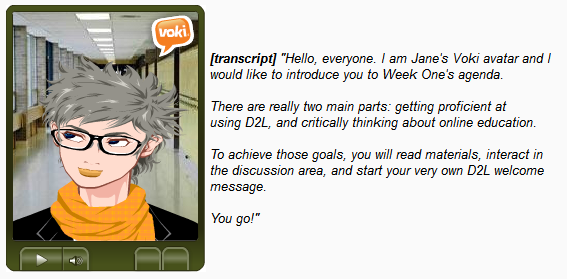 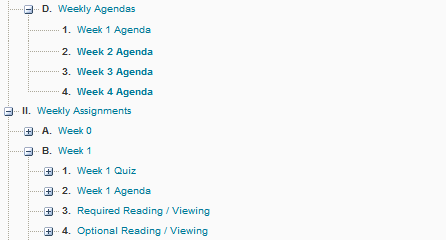 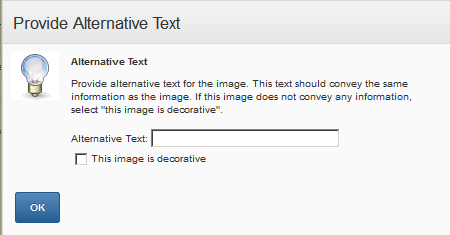 universal design
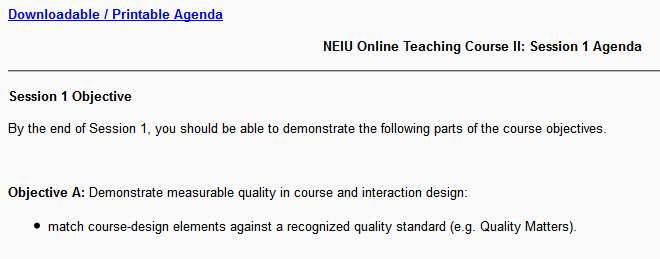 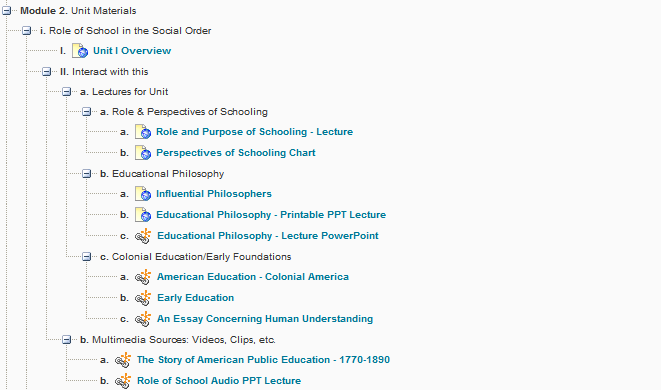 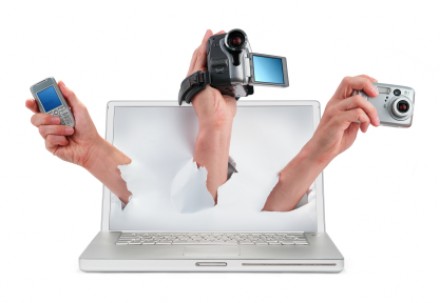 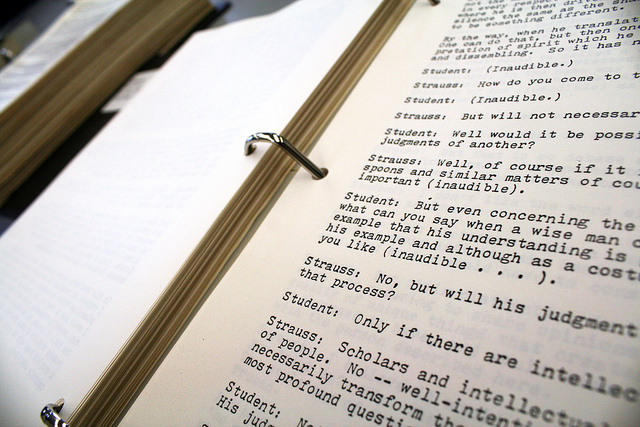 universal design
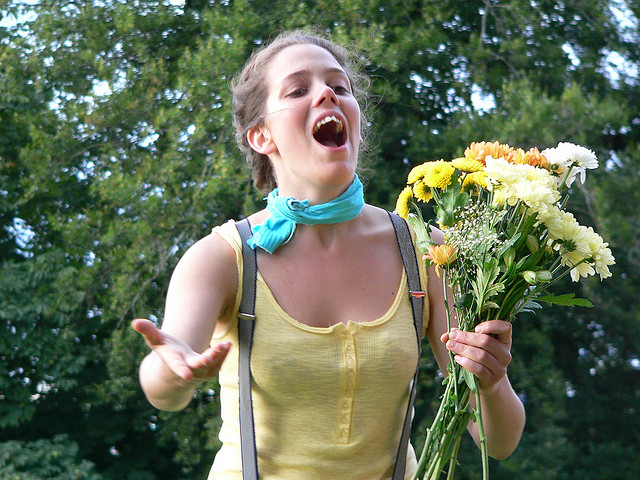 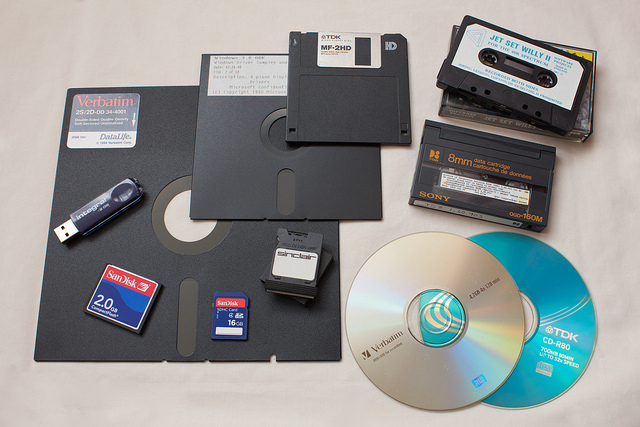 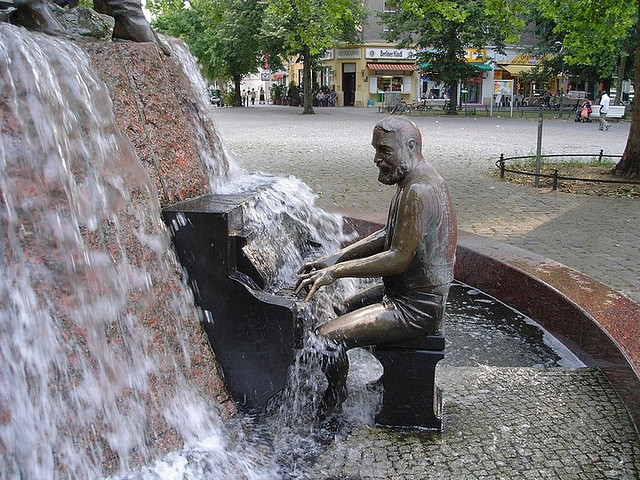 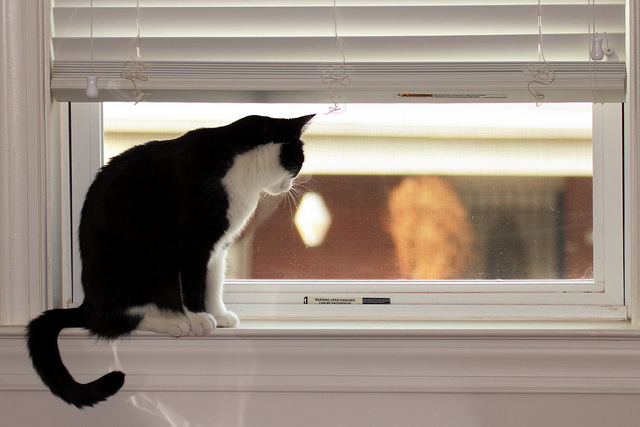 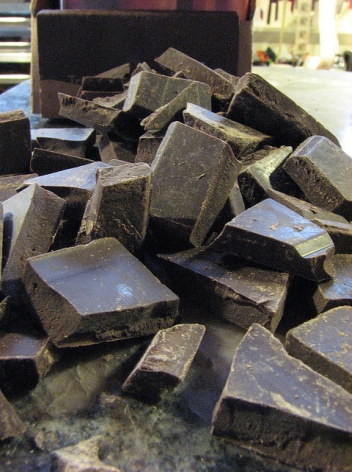 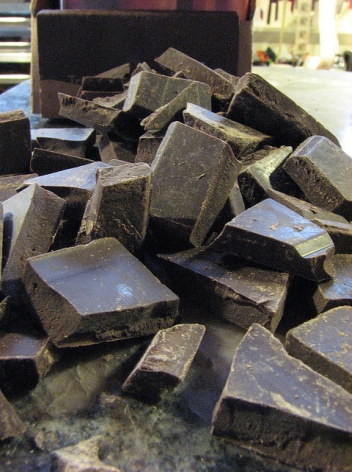 91: Chunk:
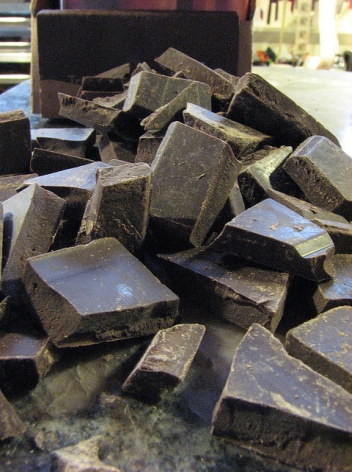 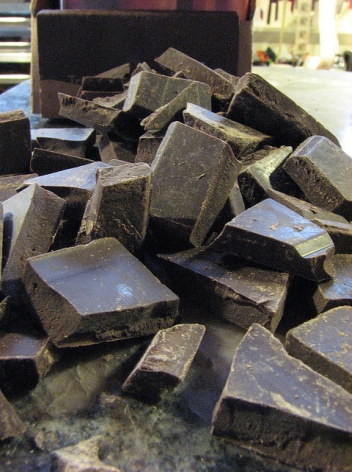 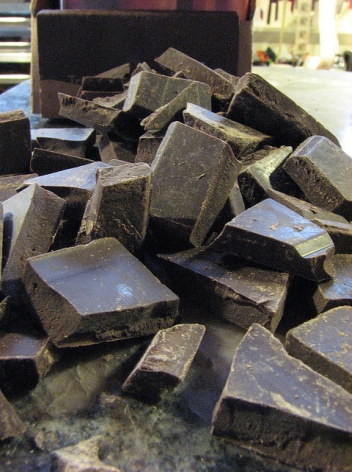 game-based learning
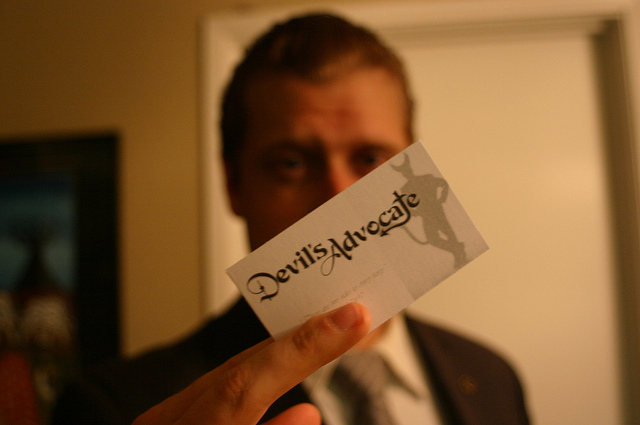 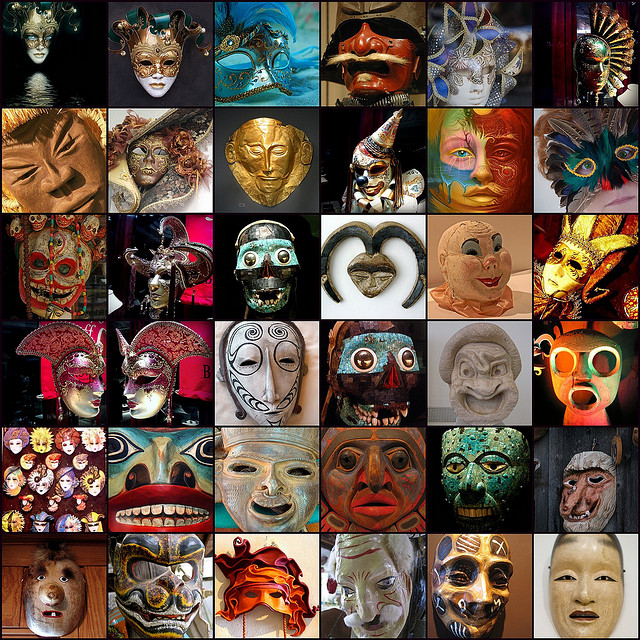 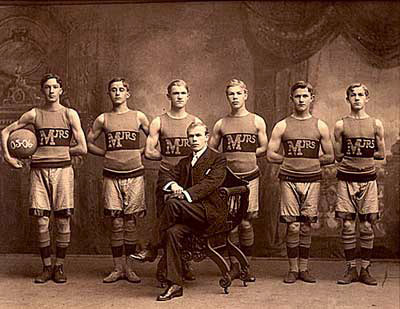 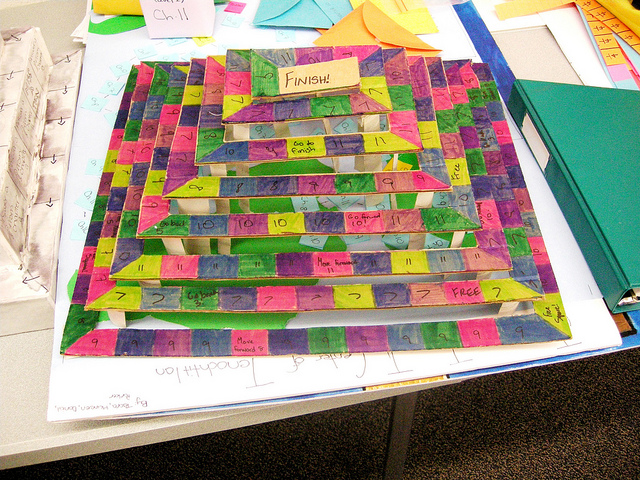 game-based learning
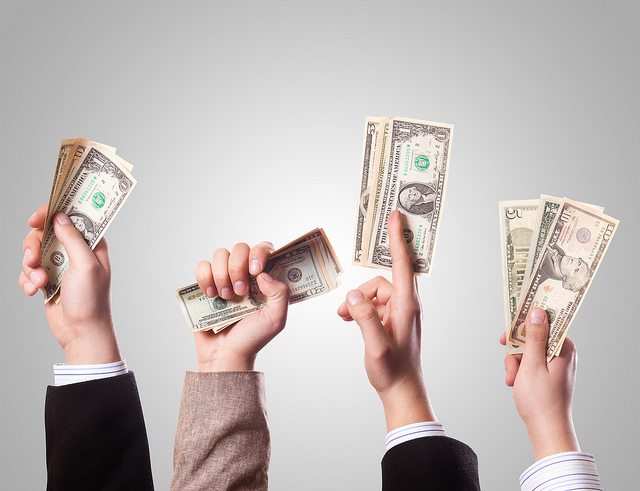 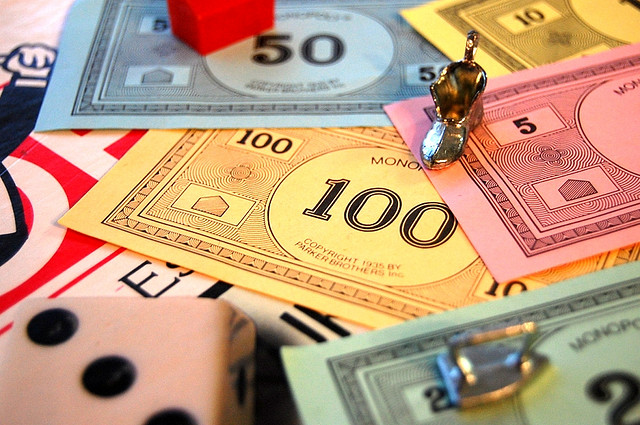 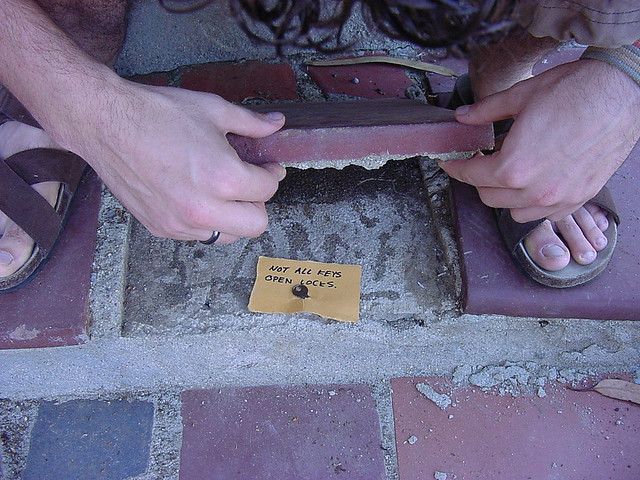 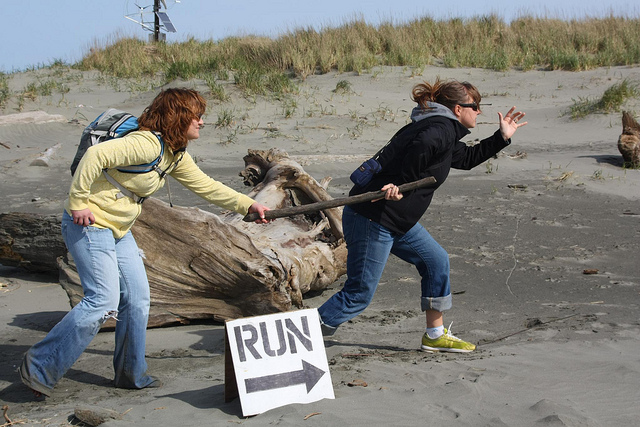 game-based learning
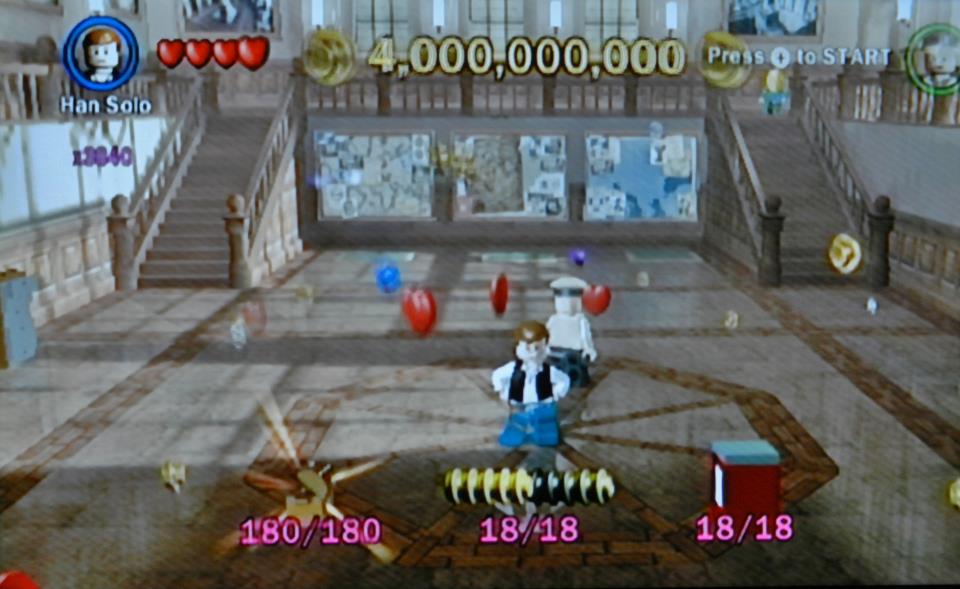 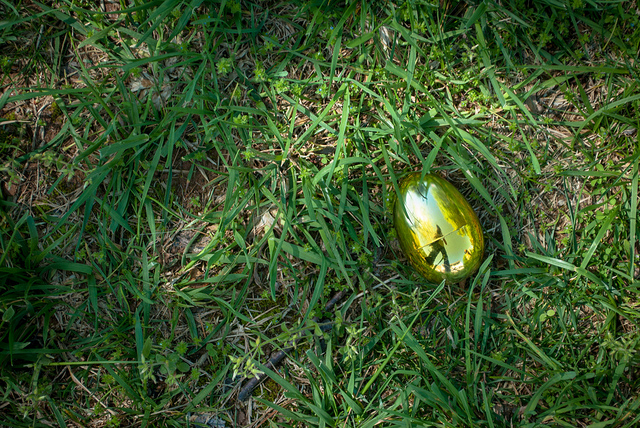 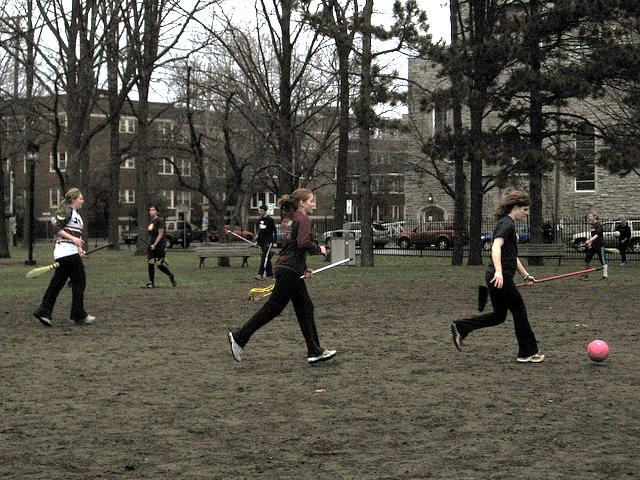 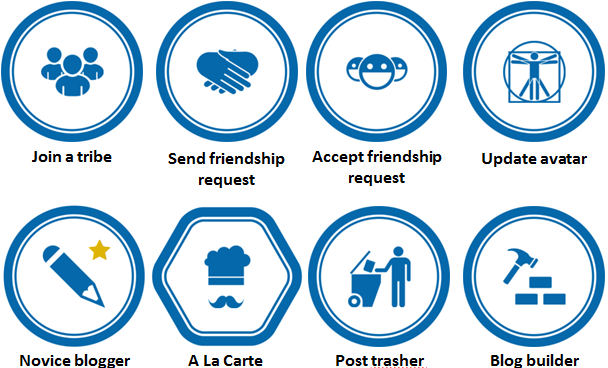 game-based learning
104: Always Be Batman
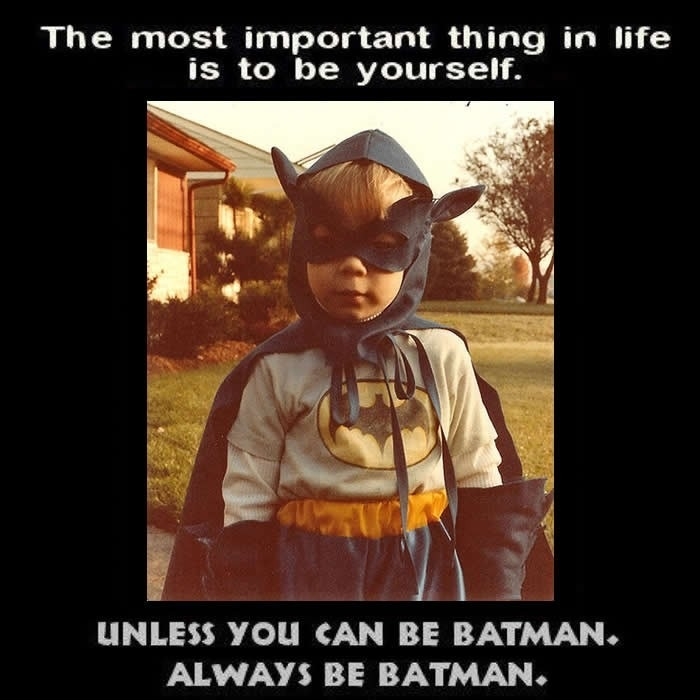 Getting from 104 to 3
On the form, check THREE strategies 
about which you’d like to hear more.http://goo.gl/XqSpPd
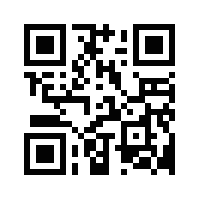 and the winners are …
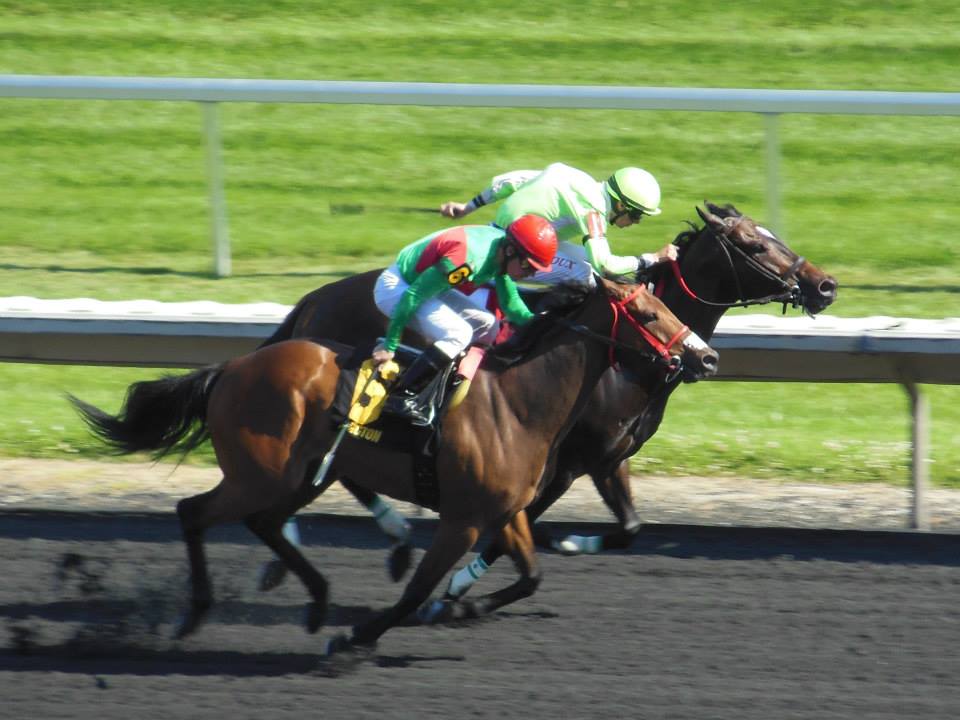 https://docs.google.com/forms/d/1AsEPpPUWAHsN9AwERMz5_mewr-CdWEhIwbpz79sgQ48/viewanalytics
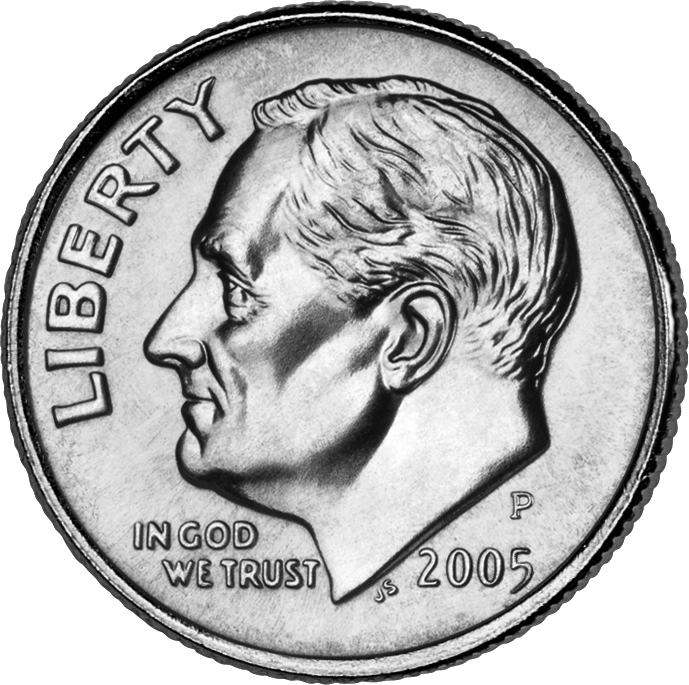 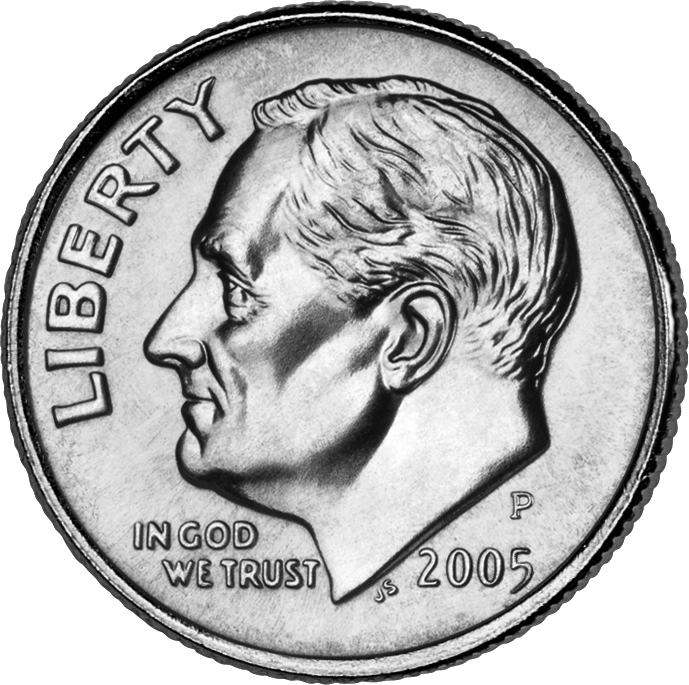 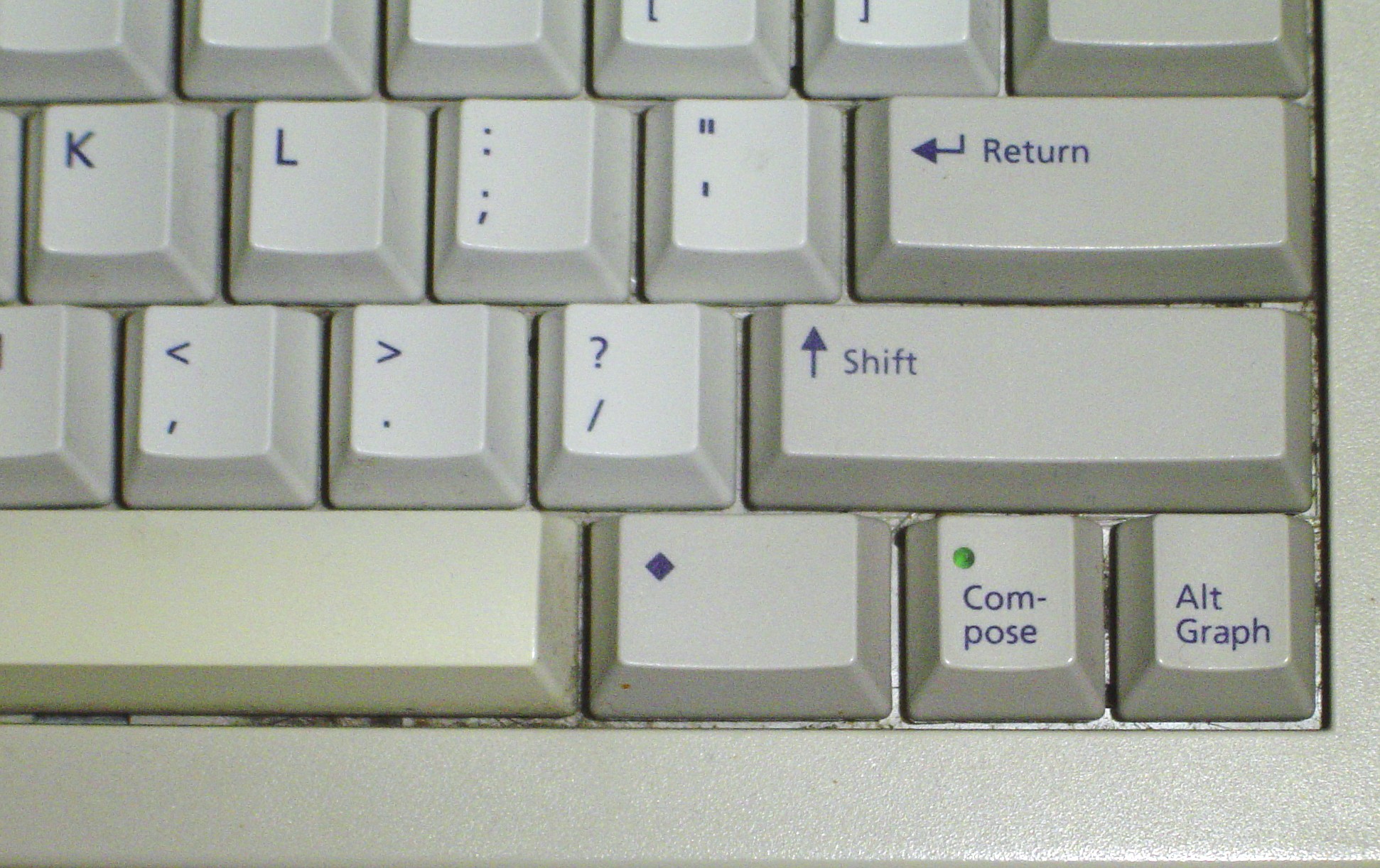 thank you!
t-tobin@neiu.edu